Statewide EpidemiologicalOutcomes WorkgroupQuarterly Meeting03/01/2023
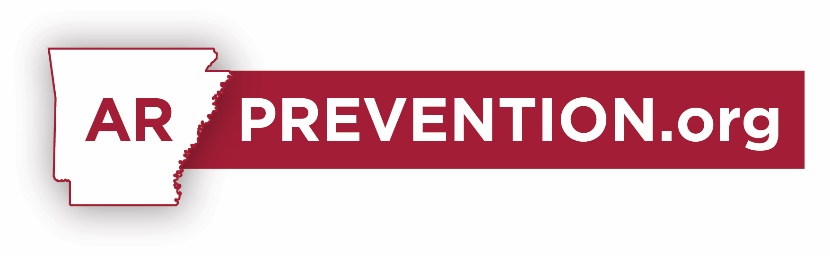 Supported by SAMHSA PFS Grant #6H79SP080990-01M001.
Topics to be Discussed
National Survey on Drug Use and Health (NSDUH)
Monitoring the Future (MTF)
Youth Risk Behavioral Surveillance Survey
Characterizing communities
Arkansas Department of Human Services 2022 Annual Report
Crime Information Center data
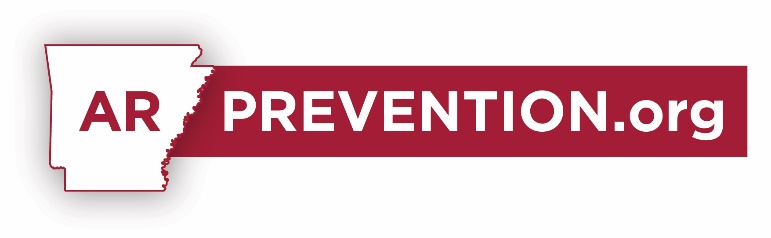 NSDUH
What is the NSDUH?
assess the prevalence and patterns of substance use and mental health issues among the general population of the United States overall and of states.
Problem?
COVID!
Most respondents answered the survey via the web in Quarter 4 of 2020 but responses in Quarter 1 were all in-person interviews.
Respond differently
Assumed effect was same for all groups BUT…
Result
Withdrew state-level estimates
Caveats on data
2020 data is not comparable to data collected in any other year
NSDUH continued
Options
Young Adult State of Well-Being
Already in press so added a caveat in data limitation
Arkansas Epidemiological State Profile of Substance Use & future reports
Present with caveats
Not present at all
Filling in the gaps
Youth Risk Behavioral Surveillance Survey
Behavioral Risk Factor Surveillance Survey
Monitoring the Future
Monitoring the Future
Same data collection issues as NSDUH
2020 data not comparable to any other year
Same options as for NSDUH
Present with caveats
Don’t present at all
Youth Risk Behavioral Surveillance Survey
Only every other year, odd years
2021 state-level data now available 
2021 US-level data available in the “Spring”
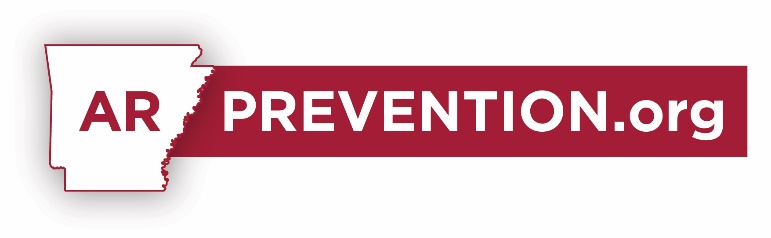 Characterizing Communities
Old
Food insecurity
Housing quality
New
Social Vulnerability Index:  potential negative effects on communities caused by external stresses [CDC and Agency for Toxic Substances and Disease Registry (ATSDR)]
Community Resilience Estimates: provide an easily understood metric for how at-risk every neighborhood in the United States is (US Census Bureau)
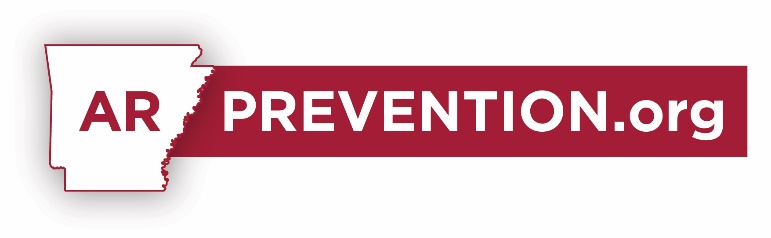 Update Frequency
Social Vulnerability Index
Every 2 years (last update 2020)
Community Resilience Estimates
Initial 2018, updated last in 2019
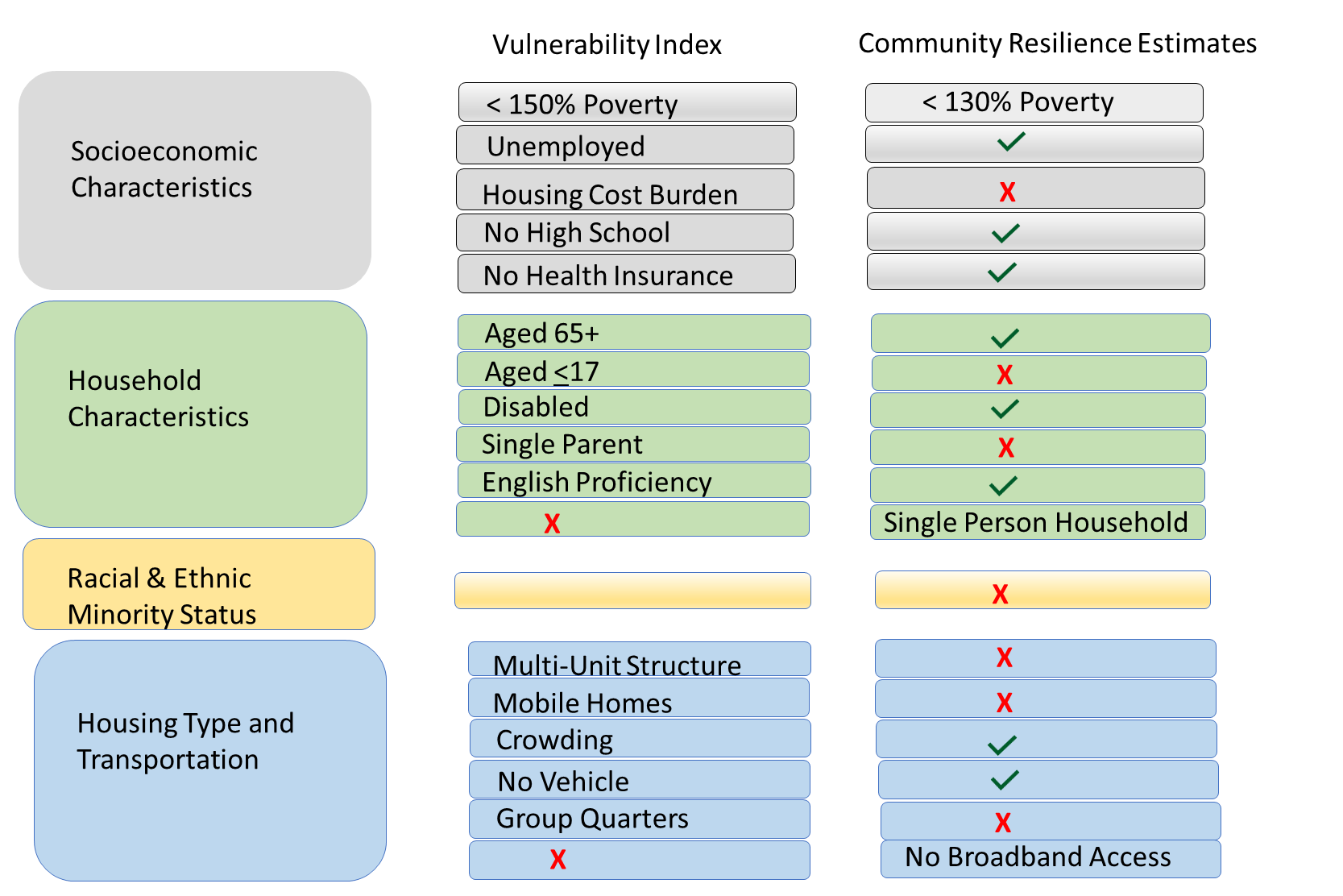